Stáž Irsko - Mallow
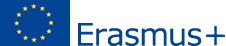 Michal Dobeš, I3.A

Číslo projektu: 2021-1-CZ01-KA121-VET-000010087
Místo pobytu
V období 21. května 2022 – 10. července 2022 jsme se skupinou dalších 5 studentů díky programu Erasmus+ a naší škole vycestovali na třítýdenní odbornou stáž do Irska. Konkrétně do města Mallow. Z Dublinu jsme vyrazili vlakem do Mallow, kde si nás na vlakovém nádraží vyzvedly naše hostitelské rodiny.
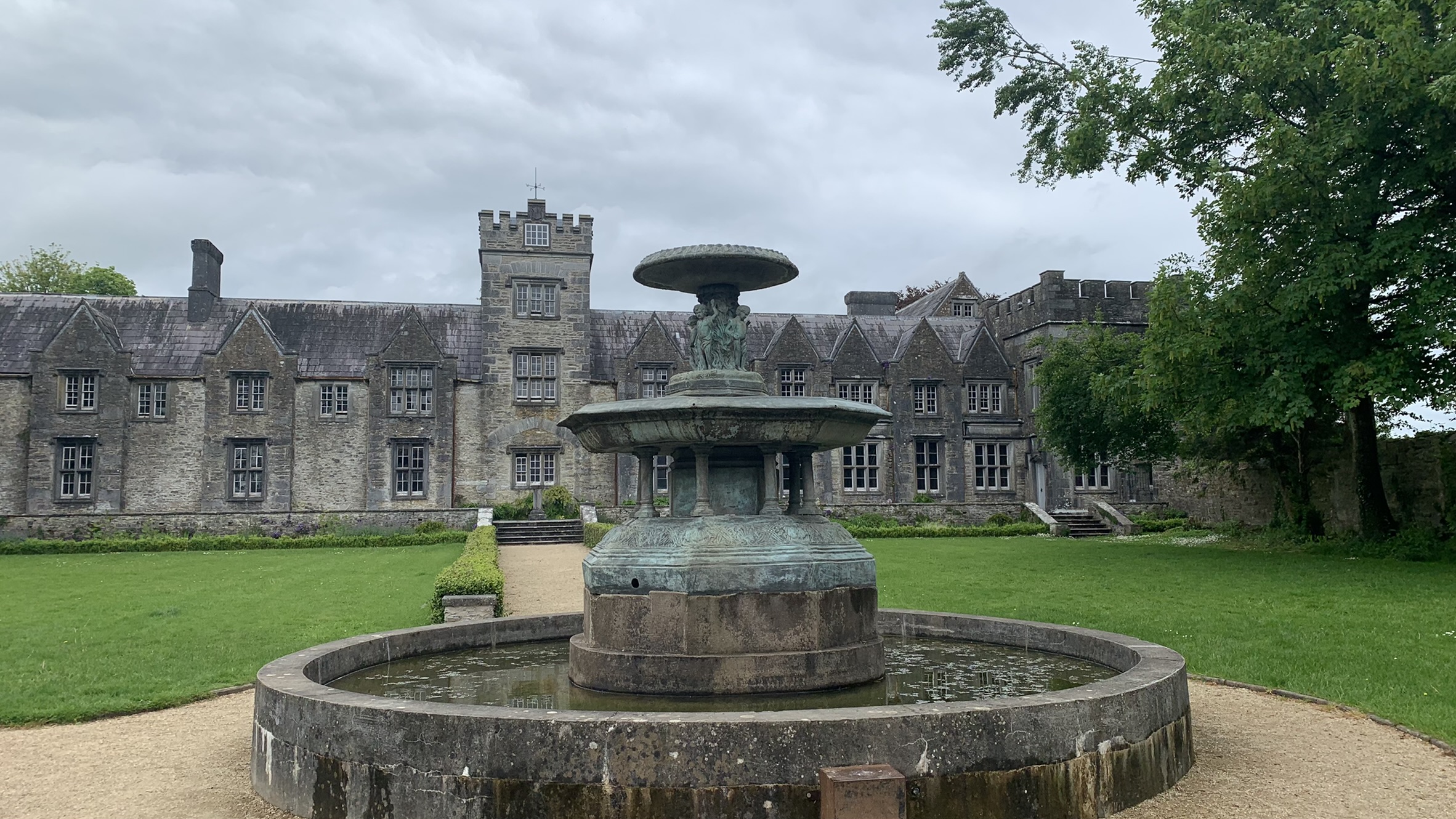 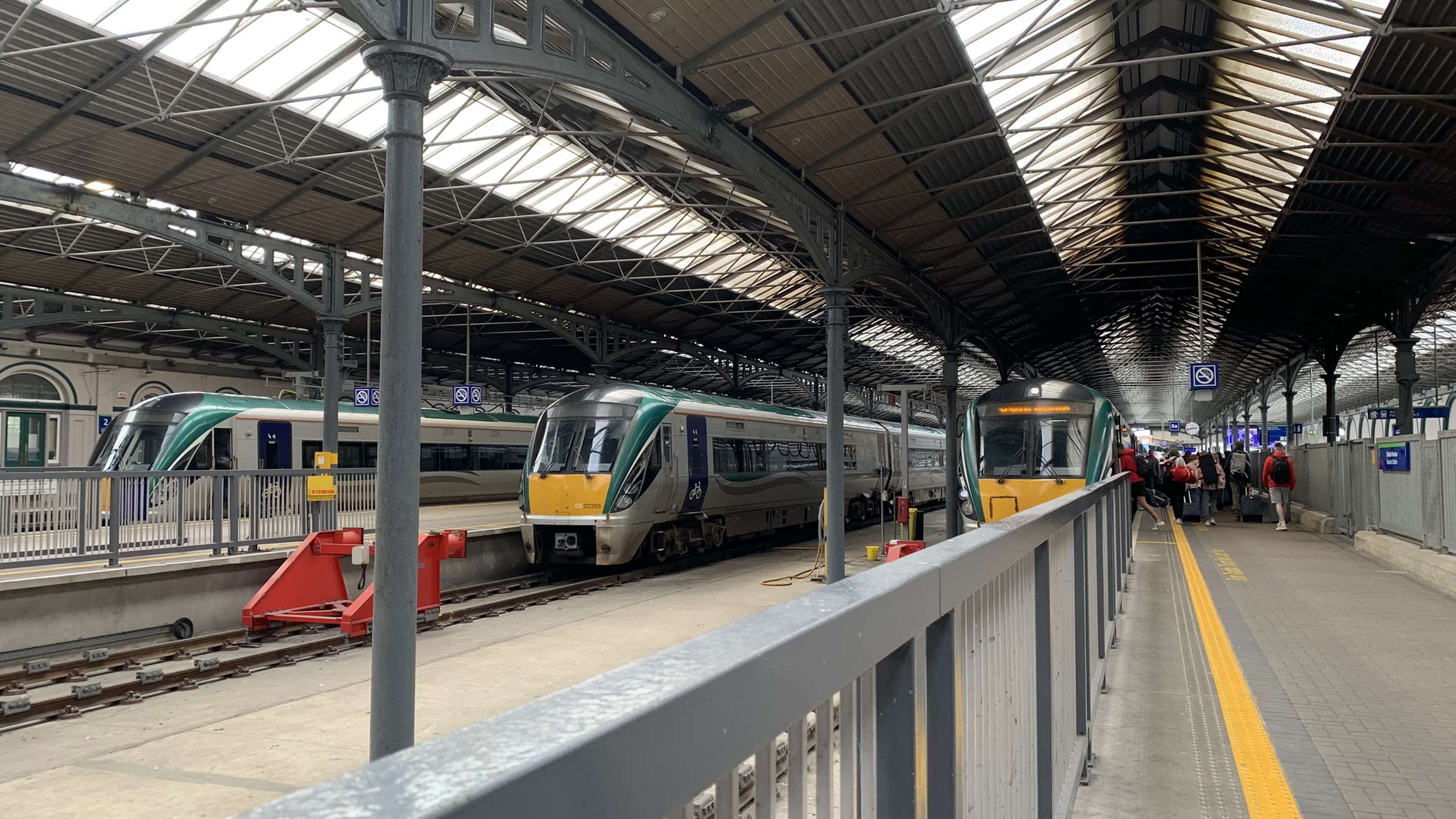 Rocky Road Minerals
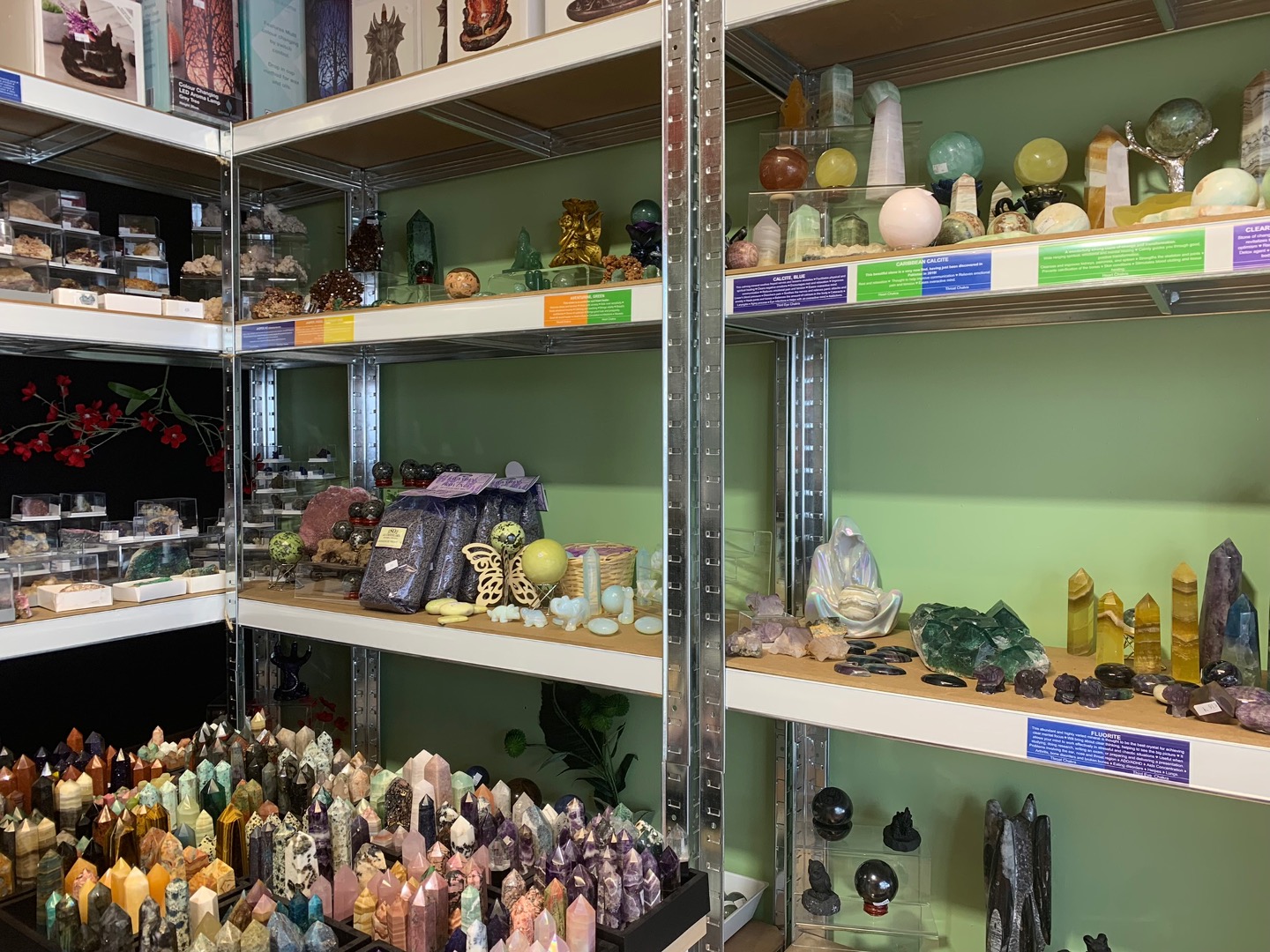 Svou třítýdenní stáž jsem strávil v firmě Rocky Road Minerals která se zabývá prodejem kamenů, surových hornin, krásných šperků, doplňků z drahých kamenů a i kamením do terárií.
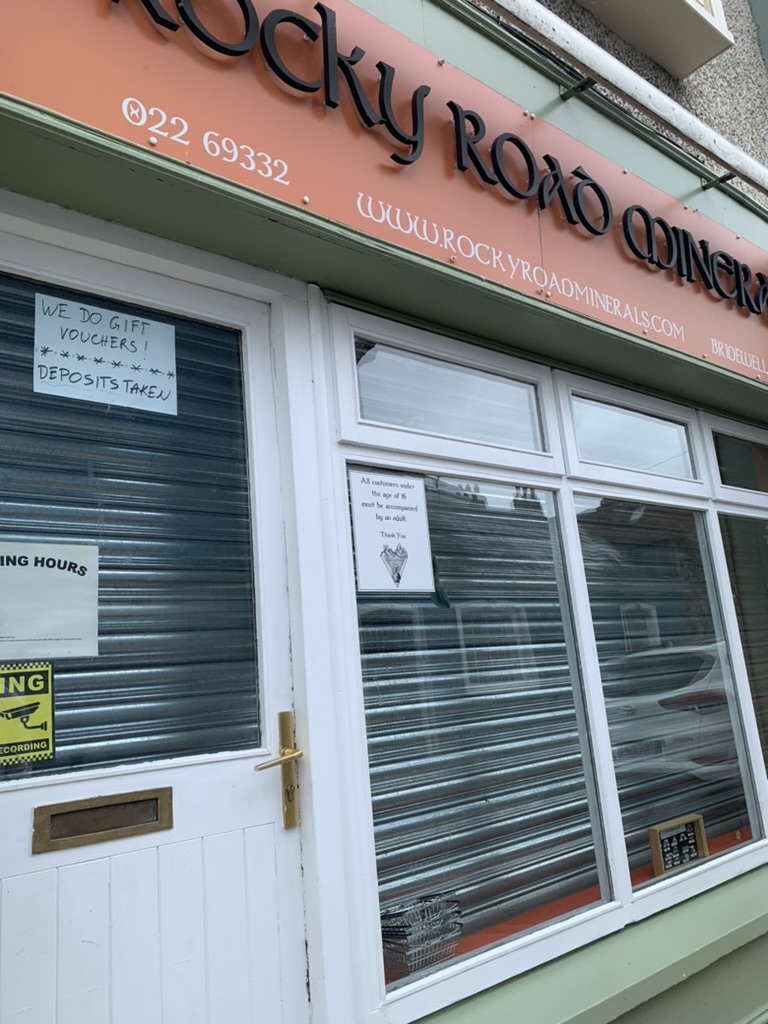 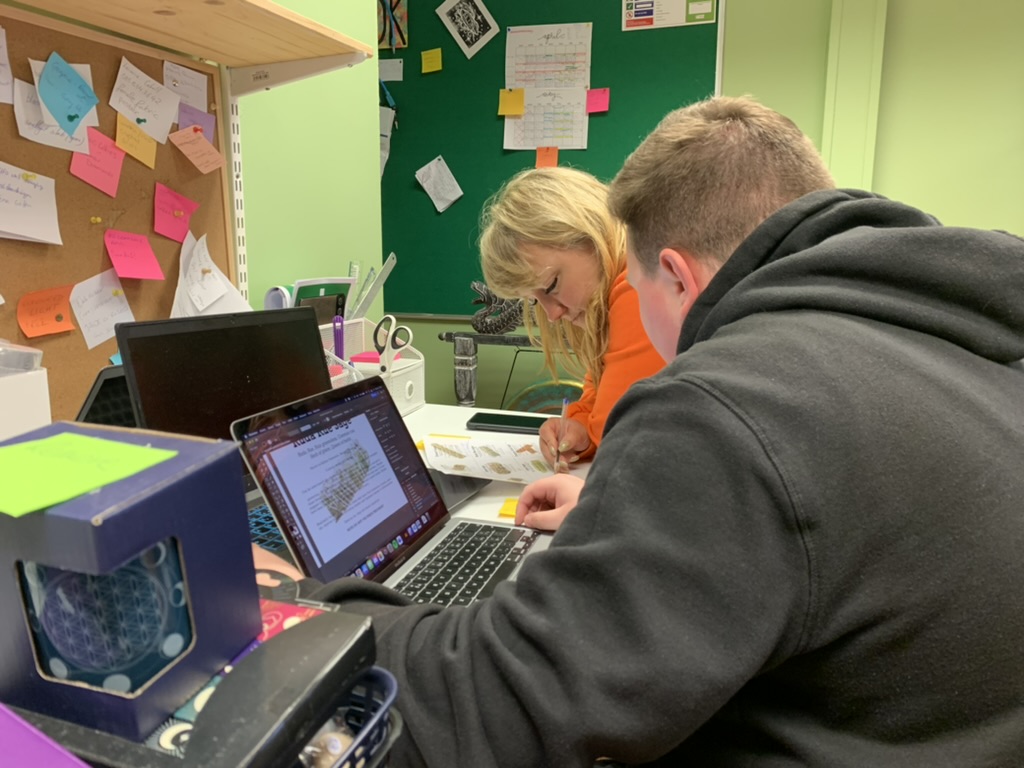 Rocky Road Minerals
Firma má hlavní sídlo v Mallow, odkud se organizuje provoz e-shopu, kde je majitelka firmy a 5 zaměstnanců. Dále má dvě kamenné prodejny – v Dublinu a Galway, kde je celkem 10 zaměstnanců.
Rocky Road Minerals
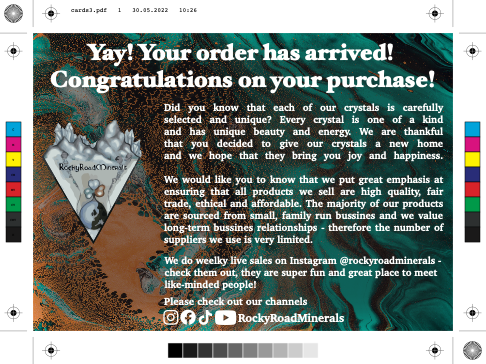 Mou náplní práci bylo vytváření propagačních materiálů v grafických programech, vylepšování propagačních materiálu podle přání majitelky, příprava zboží k prodeji, komunikace se zákazníky a s ostatními zaměstnanci firmy.
Rocky Road Minerals
Vzhledem k tomu, že se praxe konala v zahraničí v Irsku, tak jsem si procvičil anglický jazyk napřímo s rodilými mluvčími. Také jsem se dále zdokonaloval v programech od Adobe na grafický design.
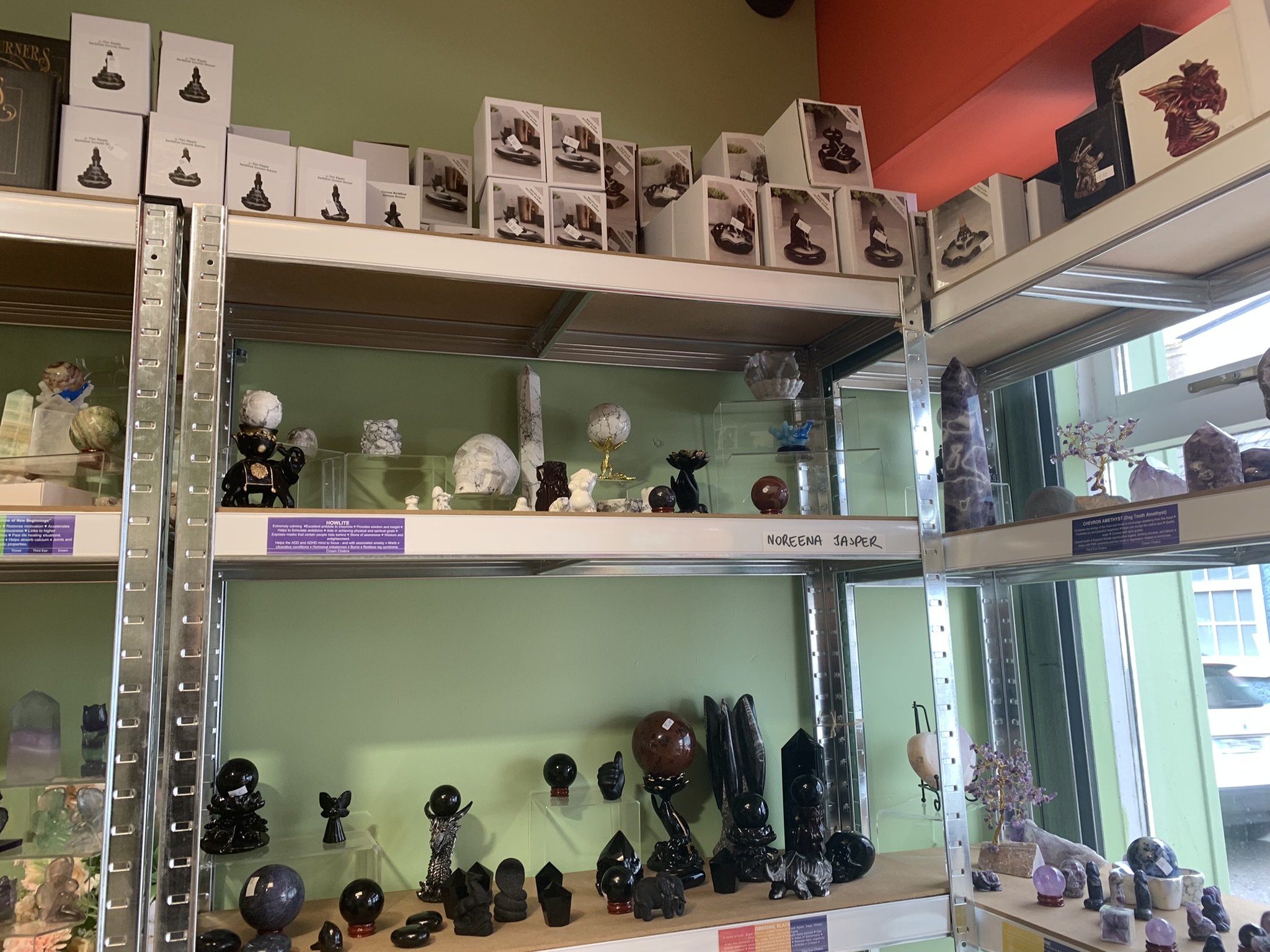 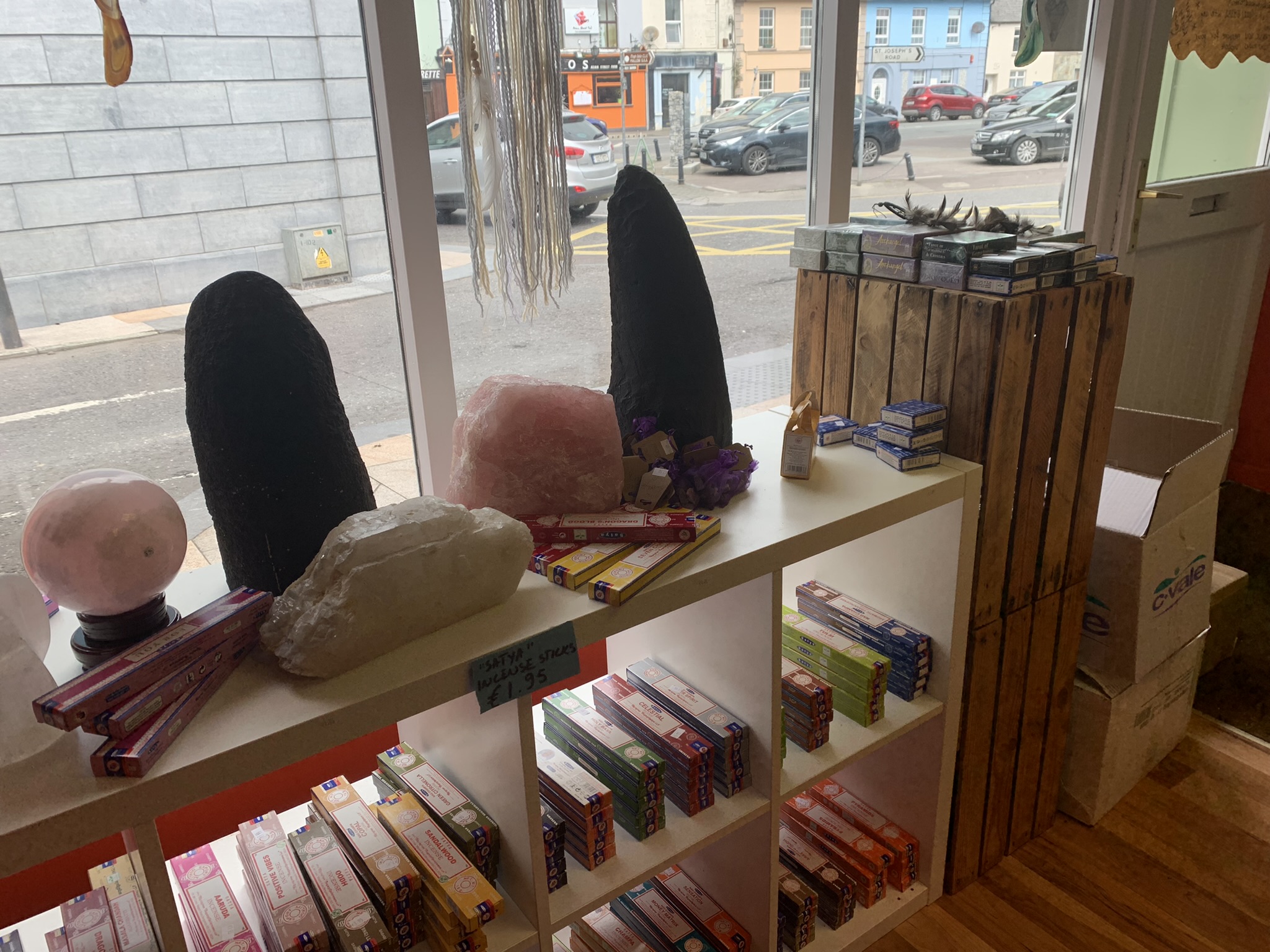 Výlety
První víkendovou sobotu jsme se vydali spolu s ostatními skupinkami studentů z Erasmu na výlet na Moherské útesy a poté na chvíli ještě na pláž u města Lahinch.
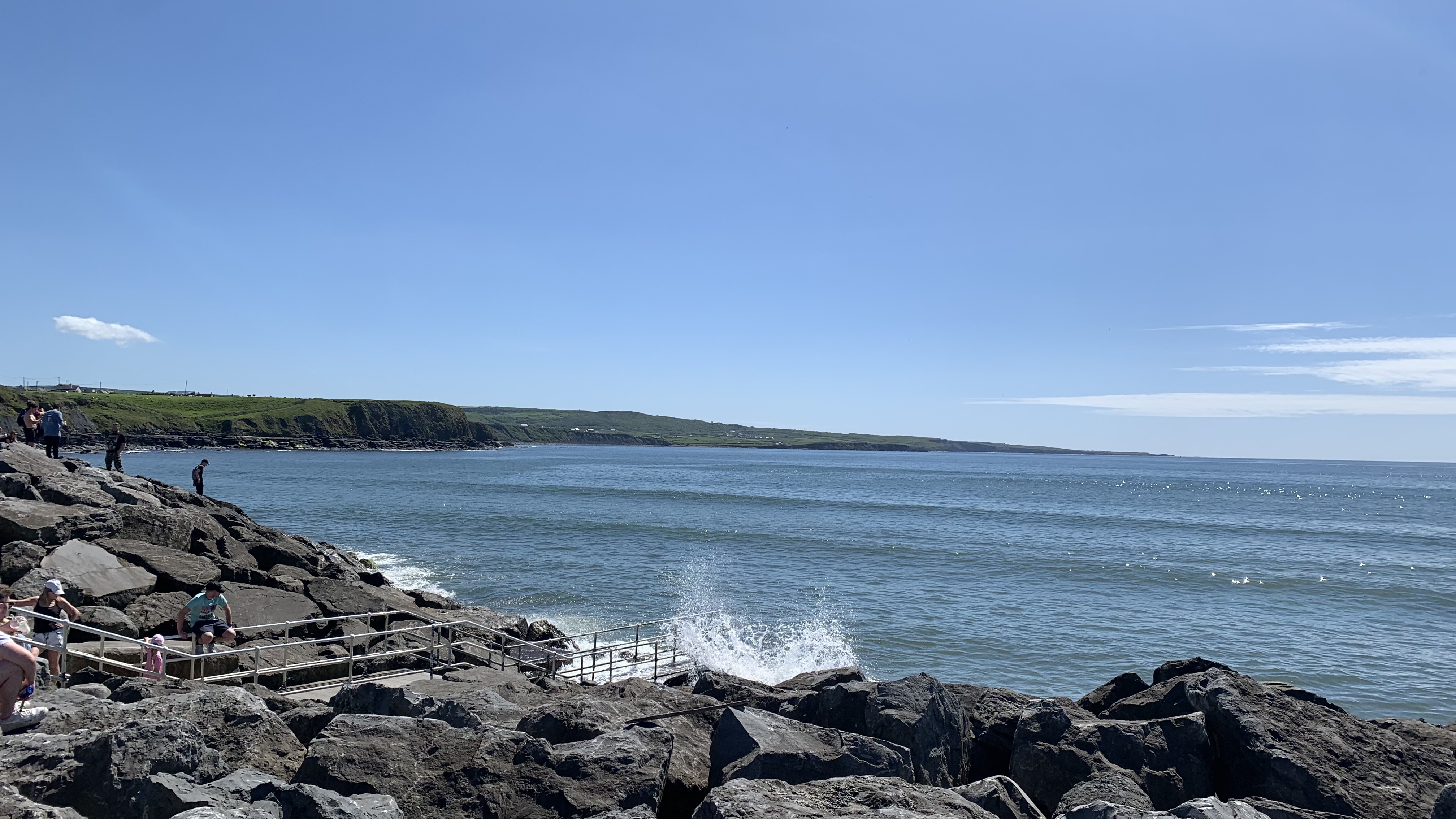 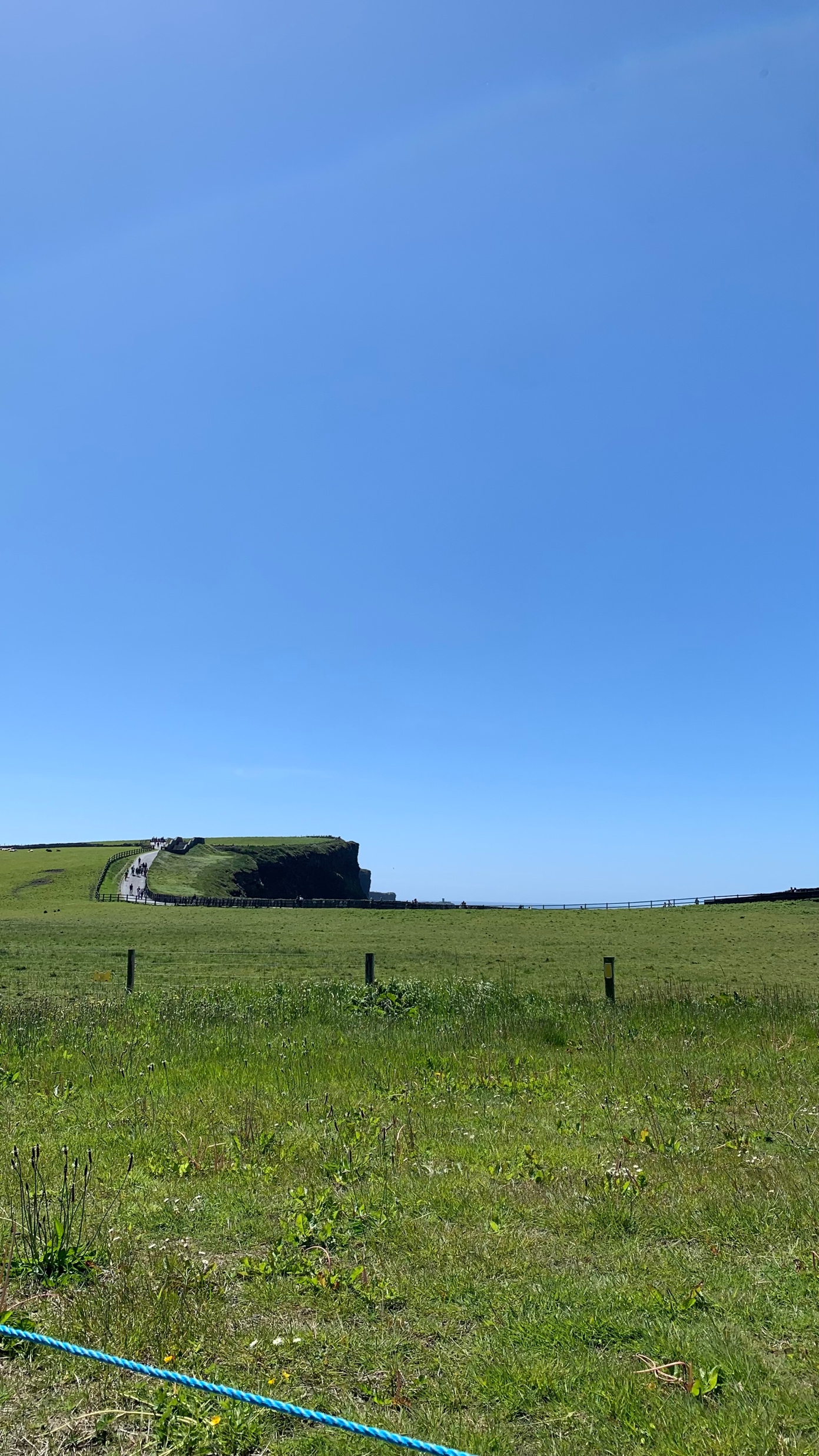 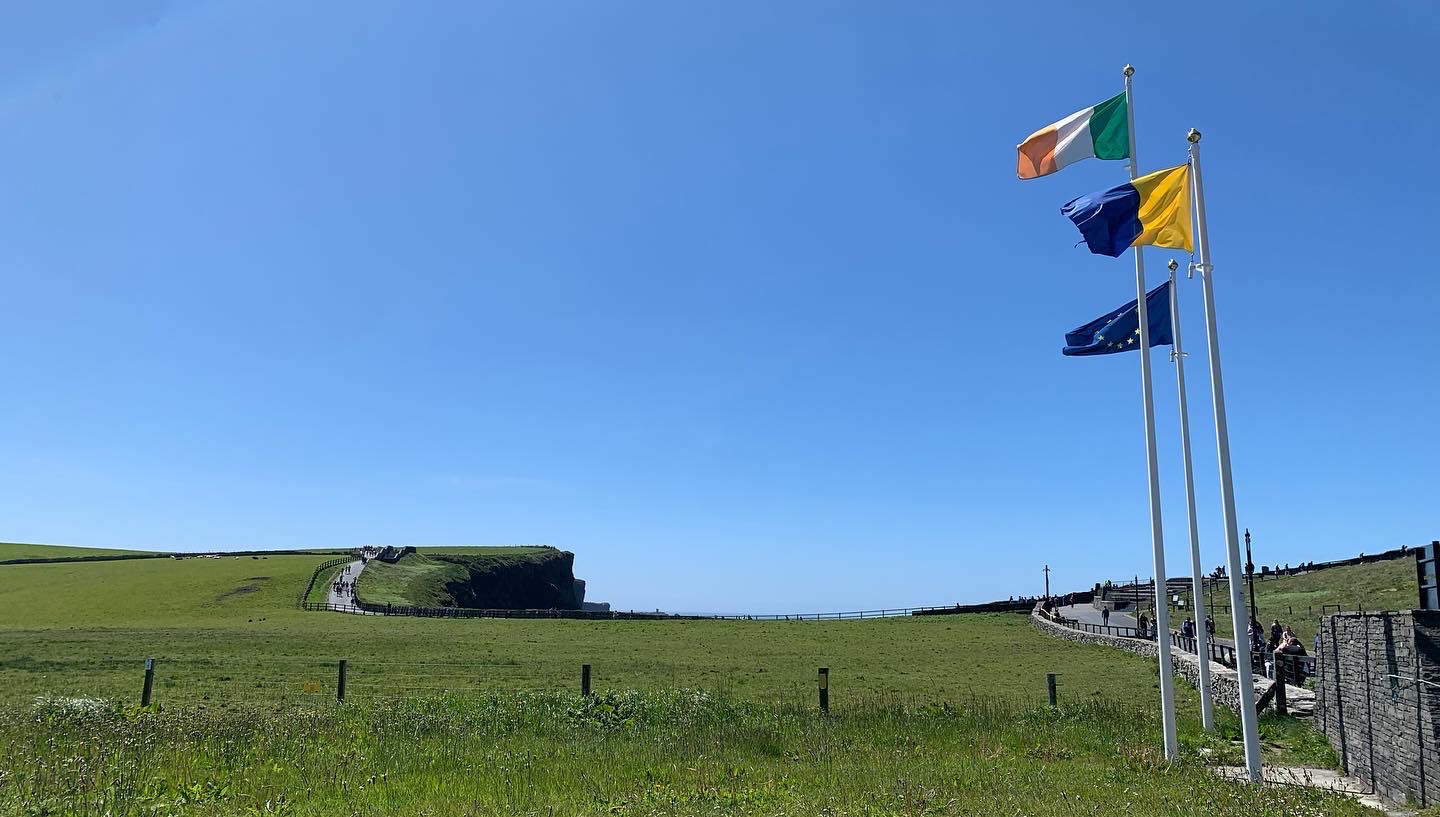 Výlety
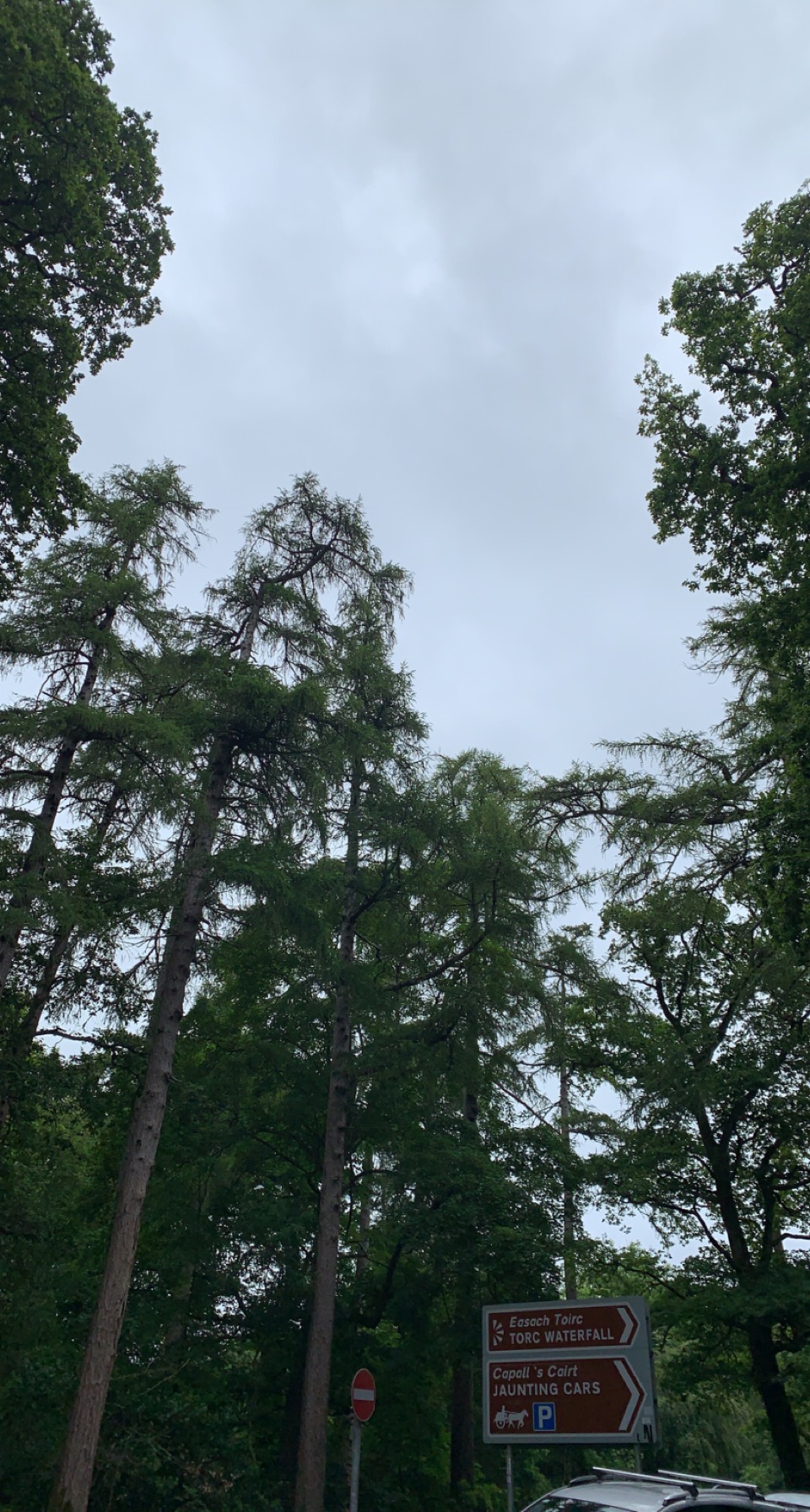 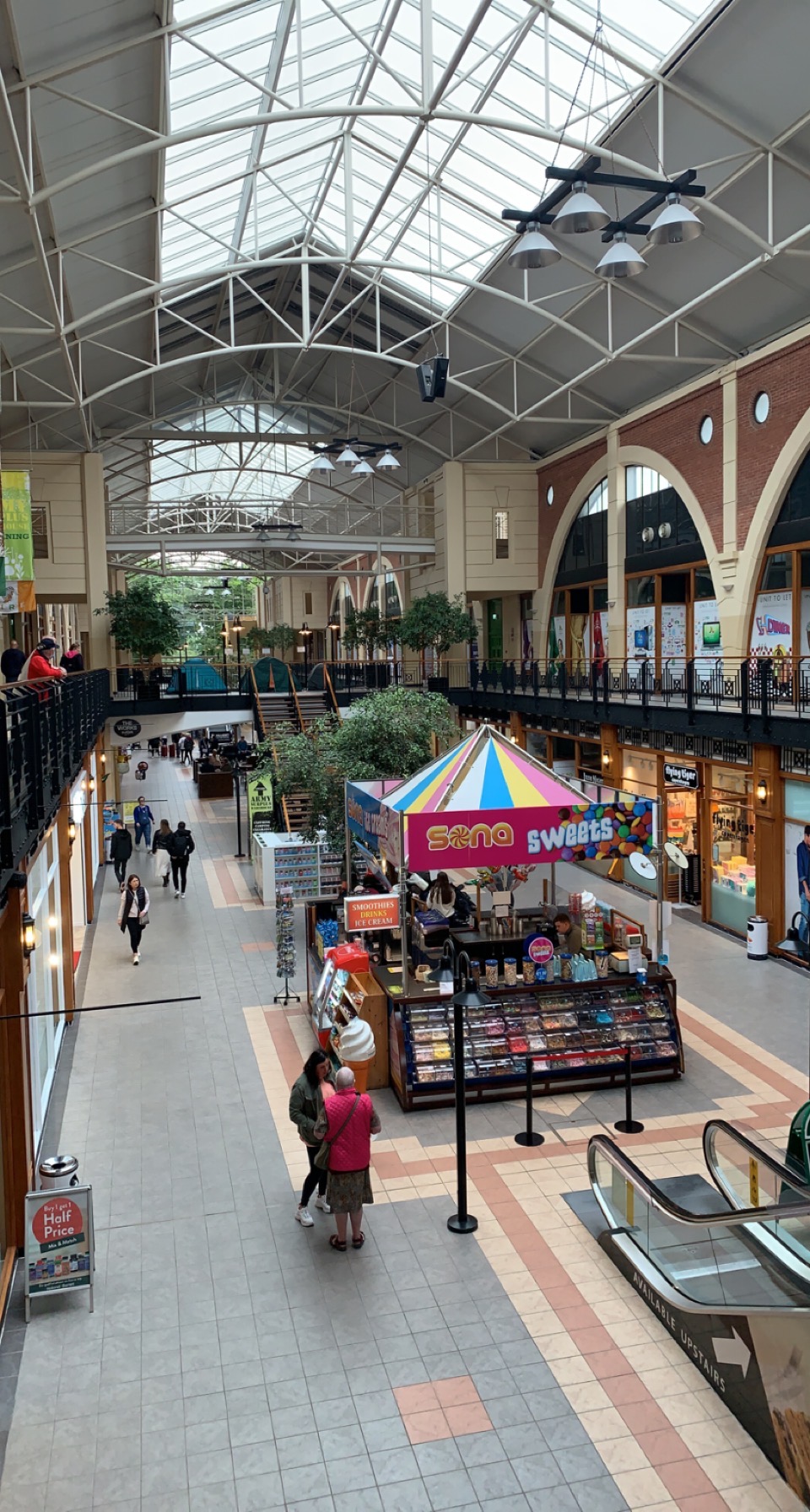 Druhou víkendovou neděli jsme se vydali spolu s ostatními skupinkami studentů z Erasmu do národního parku Killarney a poté do nedalekého stejnojmenného města.
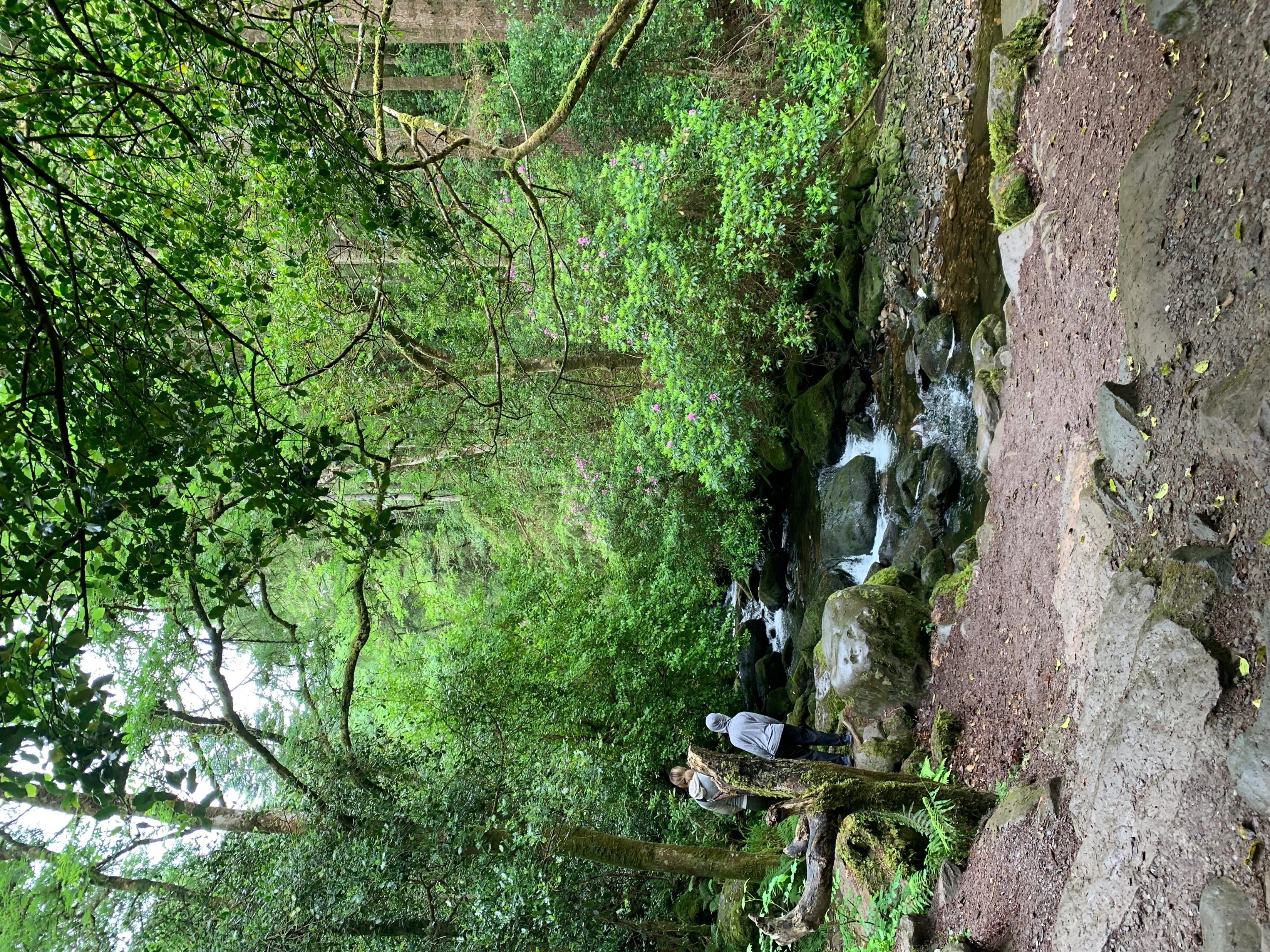 Získané dovednosti
Díky Erasmu jsem získal mnoho zkušeností. Mezi hlavní zkušenosti a dovednosti bych vybral orientaci v cizí zemi, procvičení angličtiny, zdokonalování se v práci na PC v grafických programech, komunikace v teamu s více lidmi a celkově osamostatnění se.
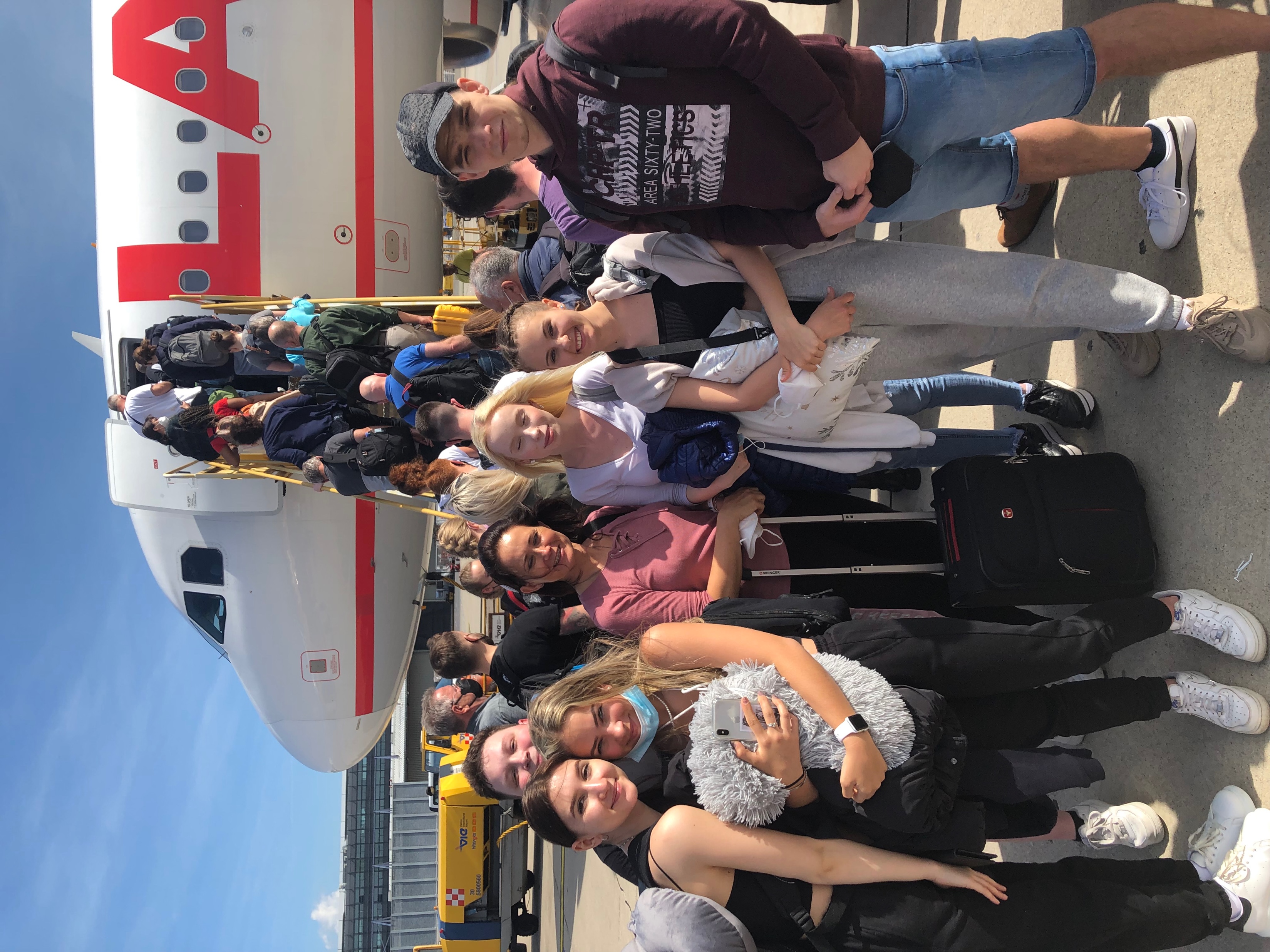 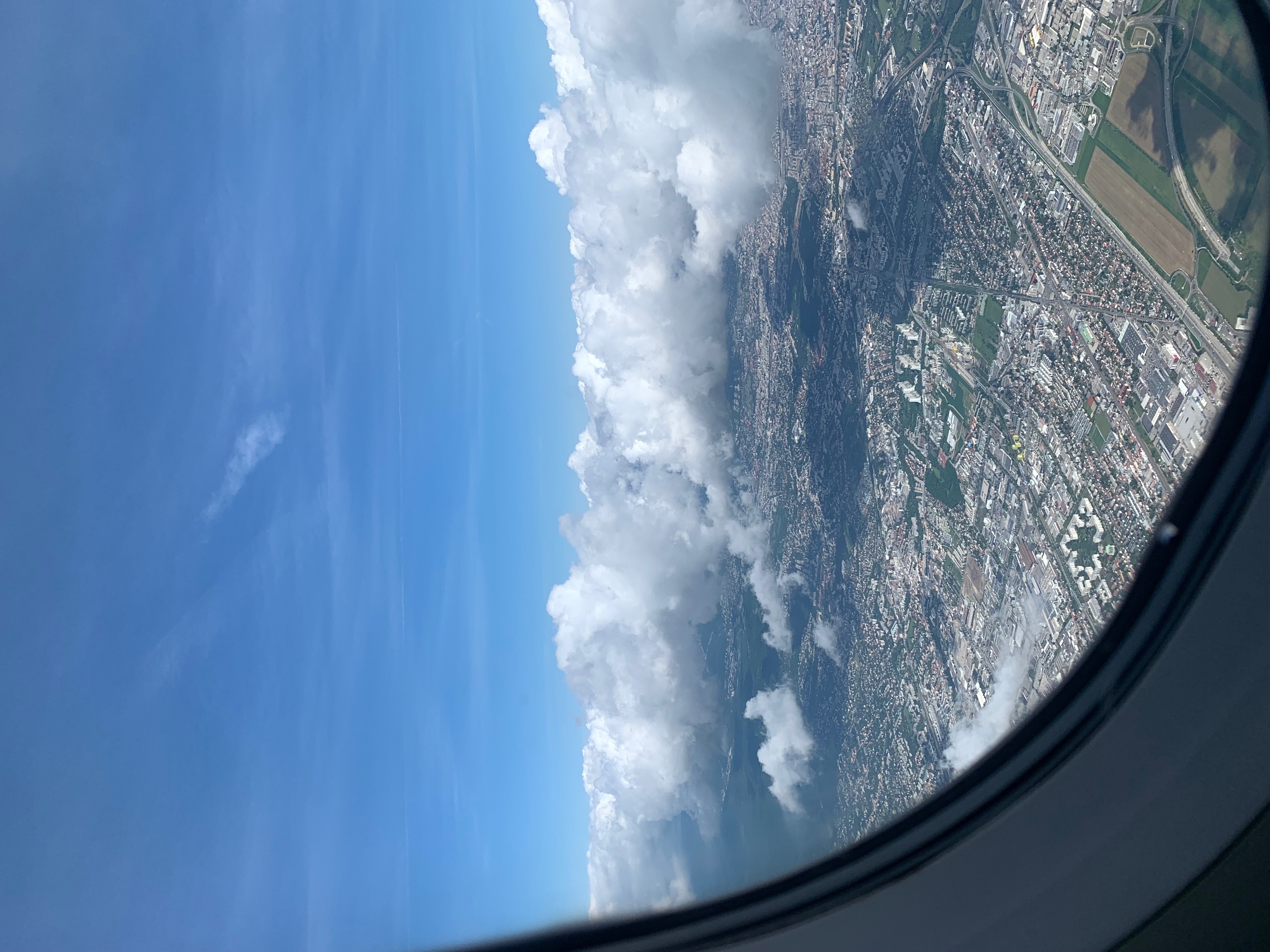 Děkuji za pozornost!Vypracoval Michal Dobeš.
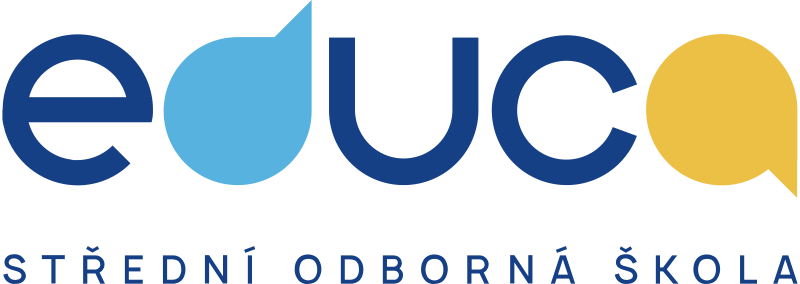 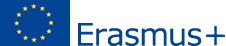